Lecture Title:
Diversity of Fungi and Fungal Infections
(Foundation Block, Microbiology)
Lecturer name:
 Dr. Ahmed M. Albarrag
Lecture Objectives..
To provide students with an overview of the  common medically important yeasts and mold fungi.

2. To provide students with an overview of the  major fungal 	diseases that threatens human  health.

3. To give a fundamental knowledge about the antifungal agents, their mechanisms of action, and spectrum.
Mycotic Diseases
Hypersensitivity (Allergy)

Mycotoxicoses

Infections
Mycotic Diseases
How the infection is acquired?
Endogenous, Colonization (overgrowth of normal flora)
Inhalation (Airborne)

Contact
Trauma
Mycotic Diseases
Healthy  host?
OR
Immunocompromised host?
(When, which type   of infection)
Types of  fungal infections ( Mycoses)
Superficial mycoses

Cutaneous mycosis

Subcutaneous mycoses

Systemic  mycoses

Opportunistic mycoses
Types of  fungal infections ( Mycoses)
Healthy Host

Superficial mycoses

Cutaneous mycosis

Subcutaneous mycoses

Systemic  mycoses
Immunocompromised Host

Superficial mycoses

Cutaneous mycosis

Subcutaneous mycoses

Systemic  mycoses

Opportunistic mycoses
Types of  fungal infections - Mycoses
Superficial Mycoses
Affect the outer layer of the skin or hair shaft
No immune response


Cutaneous Mycoses

Dermatophytosis

Infection of the skin, hair or nails caused by a group of keratinophilic fungi, called dermatophytes
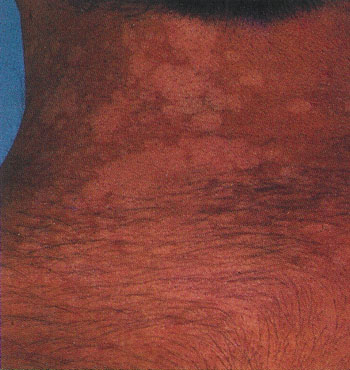 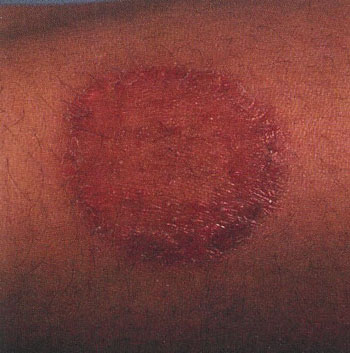 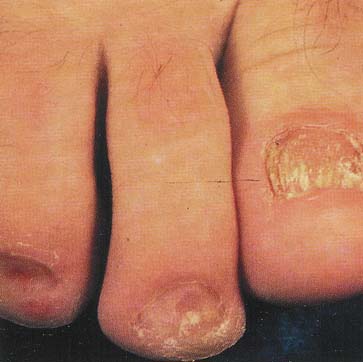 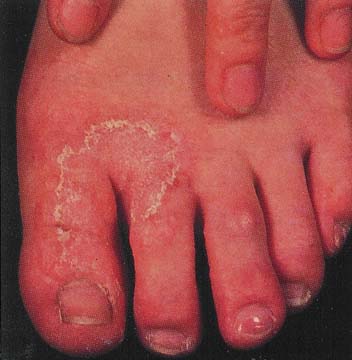 Types of  fungal infections - Mycoses
Subcutaneous Mycoses

Fungal infections involving the dermis, subcutaneous tissues, muscle and may extend to bone. 

Usually they are initiated by trauma.
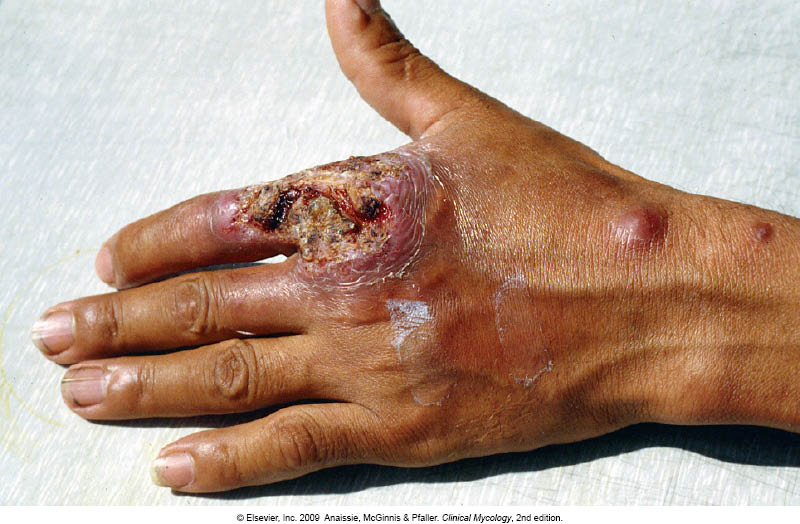 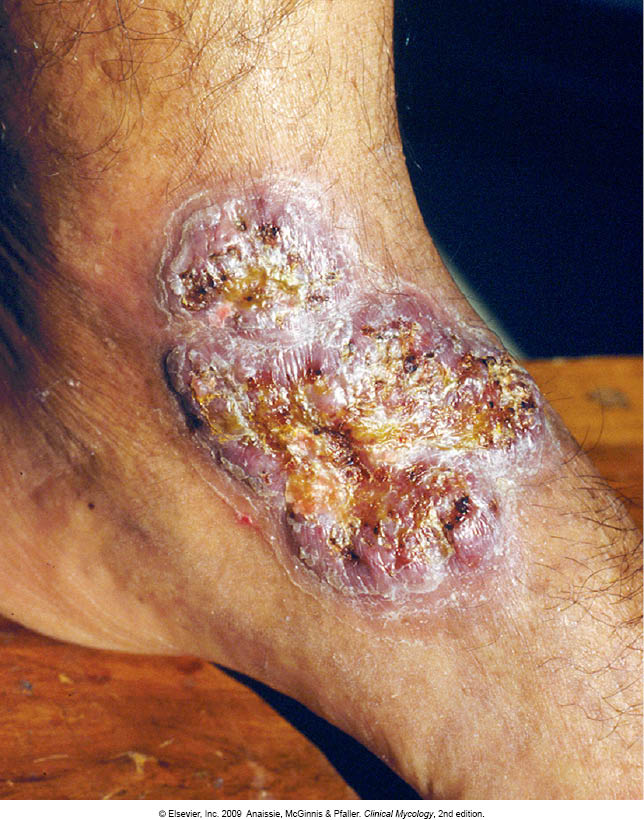 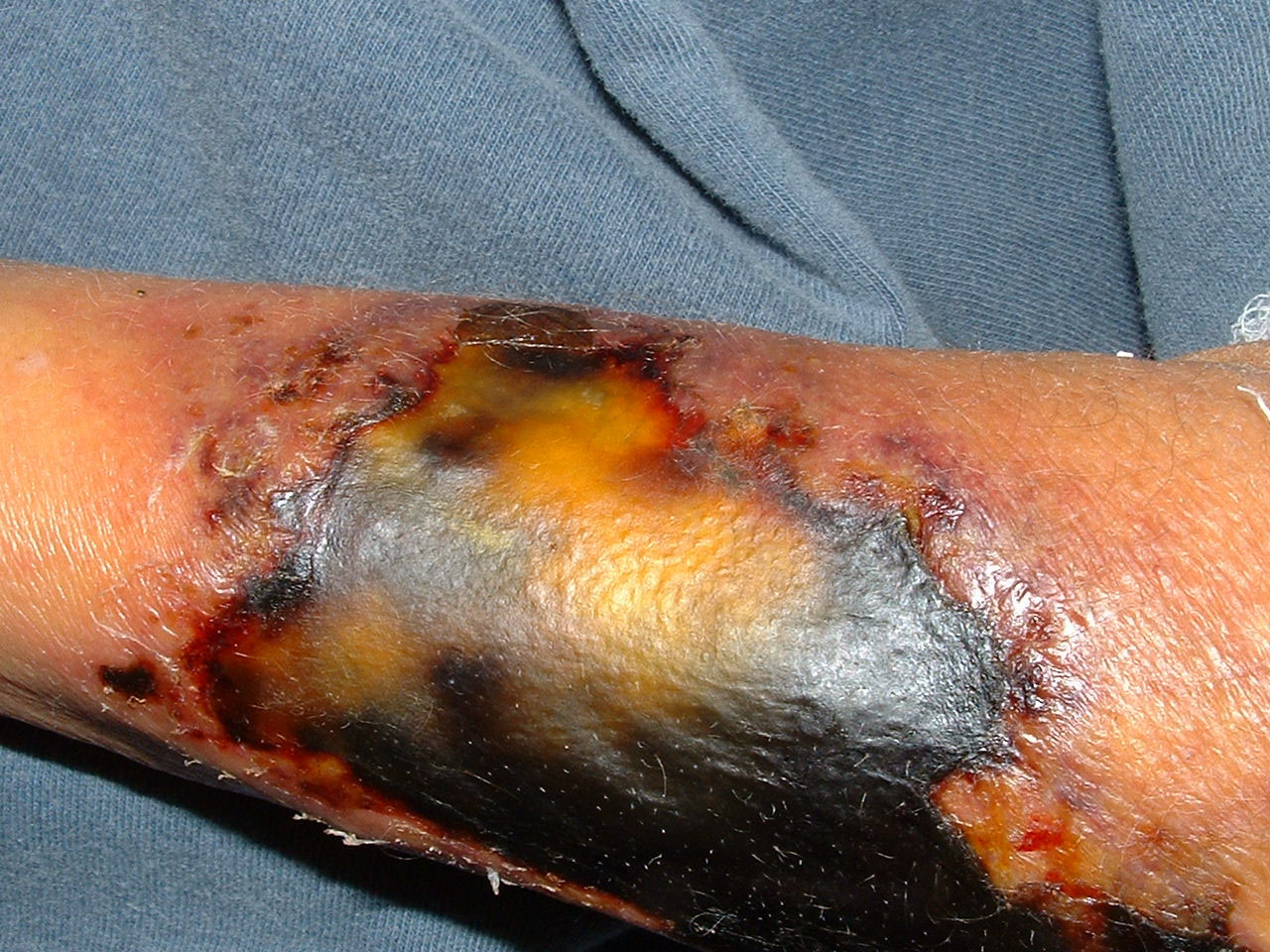 Types of  fungal infections - Mycoses
Primary Systemic Mycoses

Caused by primary pathogens
Contracted by inhalation, Start as respiratory disease 
Geographically restricted (endemic), north and south America
12
Types of  fungal infections - Mycoses
Opportunistic fungal infections

Diseases in immunocompromised host 

Risk factors
HIV/AIDS
Hematopoietic stem cell transplant (HSCT)
Solid organs transplantation
Malignancies
Neutropenia
Diabetes  

Many others
The Fungi
B)  Primary Pathogens
Dermatophytes
Endemic geographically restricted
- Histoplasma spp.
- Blastomyces spp.
Coccidioides spp.
Paracoccidioides spp
A)  Opportunistic Fungi
Normal flora
Candida spp.
 Other yeast
Ubiquitous in our environment
Aspergillus spp.
Zygomycetes spp.
Cryptococcus spp.
•
Other fungi
Diagnosis of fungal infection
Clinical features (history, risk factors, etc)

Imaging
Good value in diagnosis and therapy monitoring

Lab Investigations
Histopathology
Microbiology
Other Lab Investigations
Antifungal agents
Targets for antifungal agents
Cell membrane
  • Polyene
  • Azole
    
Cell wall
  • Echinocandins
 Caspofungin
 Micafungin
 Anidulafungin

DNA/RNA synthesis
 Pyrimidine analogues
  - Flucytosine
Polyenes
Amphotericin B, lipid formulations
Nystatin 

Mechanism of Action Amphotericin B (MOA):  
    Binds to ergosterol within the fungal cell membrane resulting in formation of pores which permit leakage of intracellular contents, and lead to death .  


Amphotericin B has a broad antifungal spectrum which includes most fungi that cause human disease
AZOLES
Fluconazole
Ketoconazole 
Itraconazole 
Voriconazole
Posaconazole
Miconazole, clotrimazole 

Mechanism of Action
Inhibits synthesis of ergosterol, the major sterol of fungal cell membrane.
Azoles—Spectrum of Activity
Flucytosine
Mechanism of Action
Fungal RNA miscoding
Interfering with DNA synthesis

  Spectrum of Activity (Restricted spectrum of activity)
Active against
Candida species
Cryptococcus neoformans
Monotherapy : now limited (Resistance)
mannoproteins
b1,3
b1,6
glucans
Cell membrane
b1,3 glucan
synthase
chitin
ergosterol
The Fungal Cell Wall
Introduction to Medical Mycology. Merck and Co. 2001
Echinocandins
Caspofungin
 Micafungin
 Anidulafungin
	
Mechanism of Action

Inhibits B-1,3 –D glucan synthase, the enzyme complex that forms glucan polymers in the fungal cell wall.  

Glucan polymers are responsible for providing rigidity to the cell wall.

Good activity against
Candida spp
Aspergillus spp
Thank You 
(Foundation Block, Microbiology)
Dr. Ahmed M. Albarrag